RUMOURS
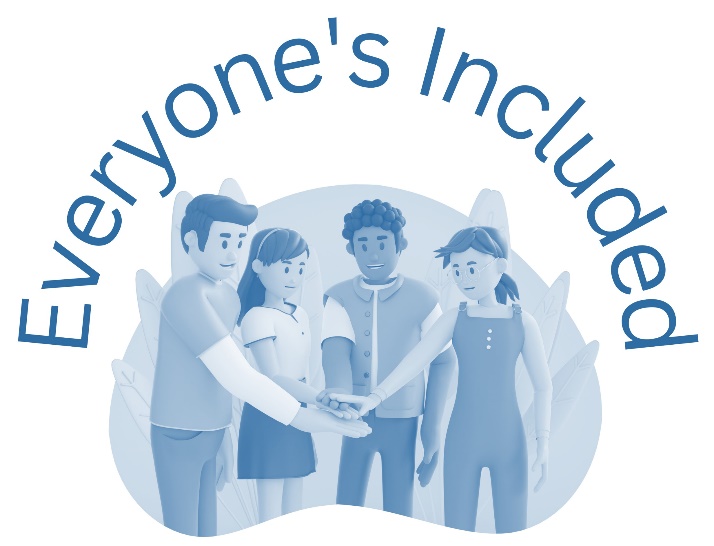 Learning Intentions
To understand the impact of rumours on young people
To recognise the role of bystanders and ways in which bystanders can intervene
Success Criteria
I can describe how someone might feel if rumours about them are being spread
I can talk about some of the ways in which I can be an active bystander when I am aware of rumours being spread
RUMOURS
A girl you know is spreading nasty rumours about another girl. You’re not sure if the rumours are true, but you know they’re hurtful and you wouldn’t want people talking about you like that.
[Speaker Notes: Scenario]
TRAIN OF THOUGHT
Why is she doing this? Are these rumours true? It’s only words I guess and this kind of thing happens all the time ... But rumours can be really hurtful ... And if I don’t get involved, am I saying it’s okay? ... If I confront the girl who’s spreading the ru­mours, will it make it worse? … What if she starts talking about me next? … Is this any of my business? ... What should I do?
[Speaker Notes: Train of Thought]
Rumours are part of school life, we just need to accept it
AGREE --- UNSURE --- DISAGREE
[Speaker Notes: ADU]
If a friend is the subject of a rumour or is spreading rumours about someone else, it is none of my business
AGREE --- UNSURE --- DISAGREE
[Speaker Notes: ADU]
RUMOURS - DISCUSSION
A girl you know is spreading nasty rumours about another girl. You’re not sure if the rumours are true, but you know they’re hurtful and you wouldn’t want people talking about you like that.
[Speaker Notes: Scenario]
OPTIONS
1. Do nothing.  It’s none of your business.

2. When you hear the rumour, change the subject.

3. Talk to the girl who is the subject of the rumour. Let her know that you think it is wrong and offer support.

4. Talk to the girl who is spreading the rumour and tell her that you don’t think what she is doing is ok.
5. Share with your friends what you’ve heard and discuss what to do together.

6. Talk about what happened with a parent/carer or a teacher/adult you trust and ask their advice on what to do.

7. Personal Option.
[Speaker Notes: OPTIONS]
CONCLUSION
Spreading rumours is hurtful and can make a person feel alone and upset
 
Being respectful to your friends can help prevent the spreading of rumours
 
There are a number of options we can choose from to challenge behaviour when we don’t agree with it
 
We have a responsibility to help our friends and keep ourselves safe
WHERE CAN I GET SUPPORT?
Pastoral Care/guidance/pupil support staff 

Childline 0800 1111 https://www.childline.org.uk/get-support/

Respect Me https://respectme.org.uk/

Young Minds https://youngminds.org.uk/find-help/feelings-and-symptoms/bullying/

Local organisations to be included
[Speaker Notes: supports]